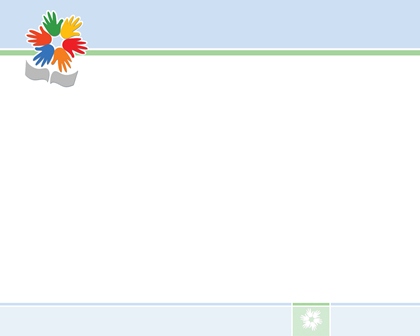 СЛОВАРНАЯ   РАБОТА.
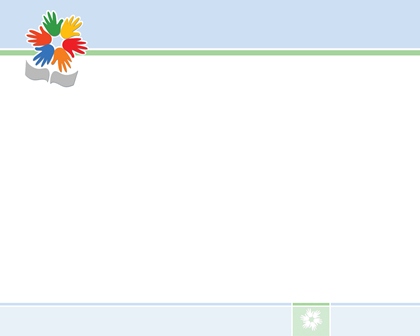 Зелёная, но не трава.Холодная, но не лёд.Поёт, но не птица-Вот такая небылица.
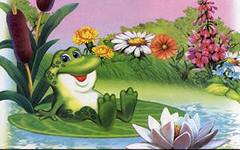 я
л . гушка
л . гушачьи                                л . гушек
    пение                                           квакушка
    л . гушка                                     лапки
я
я
.
я
.
Лягушачьи лапки,  пение лягушек ,
лягушка-квакушка.
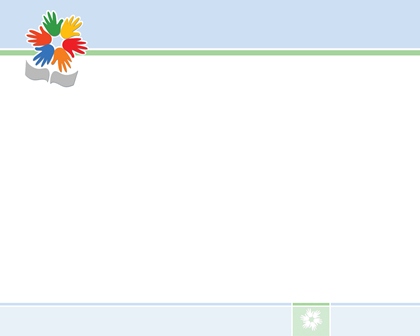 ТЕМА  УРОКА.
Согласные  звуки.
Как определить согласные  звуки?

 Какими буквами на письме обозначаются согласные звуки?
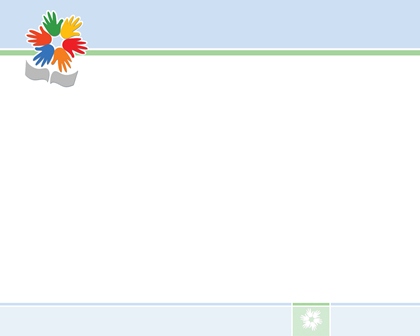 ОБОБЩЕНИЕ.
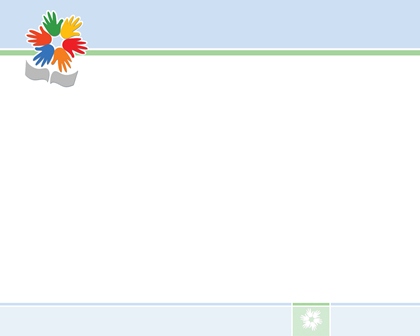 .
.
.
Согласный   звук:
состоит  из  …

   при  произнесении  …

   слог  образует  только  …
голоса и шума  или  только из  шума.
струя  воздуха  во  рту  встречает  преграду  (язык,  губы,  зубы).
вместе  с  гласным.